ПРОЕКТв старшей группе «Здоровье в наших руках»
Разработали: Пилипович Т.В.
                     Сойнова И.Н.
Актуальность темы
Самой актуальной проблемой на сегодняшний день является сохранение и укрепление здоровья детей. Здоровье рассматривается как полное физическое, психическое и социальное благополучие, как гармоничное состояние организма, которое позволяет человеку быть активным в своей жизни, добиваться успехов в различной деятельности. Для достижения гармонии с природой, самими собой необходимо учиться заботится о своем здоровье с детства. Очень важным на сегодняшний день является формирование у детей дошкольного возраста убеждений в необходимости сохранения своего здоровья и укрепления его посредствам здоровьесберегающих технологий и приобщения к здоровому образу жизни.
Тип проекта:                КраткосрочныйУчастники проекта:Воспитатели, дети старшей группы, родители.Ожидаемые результаты: 1. Овладение элементарными навыками сохранения и укрепления здоровья 2. Приобретение привычки к ЗОЖ 3. Повышение знаний родителей о ЗОЖ в дошкольном учреждении
Цель проекта:
Создание благоприятных условий 
для укрепления гармоничного физического развития ребенка и 
формирование потребности 
в здоровом образе жизни.
Задачи проекта:
Для детей: 
1. Обогатить  и закрепить знания  о здоровом образе жизни, о пользе правильного питания и  физических упражнений .
2. Развивать у детей умения и навыки сотрудничества через нравственный и эстетический опыт проведения спортивных мероприятий.3. Воспитывать потребность у детей  вести здоровый образ жизни. 4. Воспитывать у детей целеустремленность, организованность, инициативность, трудолюбие.
Для родителей:
   Развивать творческие и физические способности детей в разных видах деятельности, формировать активную позицию  в сохранении и укреплении здоровья  детей.
Подготовительный этап
Изучение методической литературы по теме «Здоровье», «Традиционные и нетрадиционные средства оздоровления детей дошкольного возраста». 
Составление плана совместной работы с детьми, педагогами и родителями. 
Подбор материала и оборудования для занятий, бесед, игр с детьми. 
Проведение анкетирования родителей на тему: «Условия здорового образа жизни в семье» 
Оформление консультаций для родителей по теме проекта: «Как провести выходной день  с ребёнком», «Значение режима дня в жизни дошкольника», «Зарядка это весело».
Разработка проекта по теме «Здоровье в наших руках».
Основной этап
Чтение художественной литературы: «Федорино горе», Ю. Тувим «Овощи», А. Барто «Девочка чумазая», «Я расту», «Придуманные сны», «Мы с Тамарой санитары», С. Михалкова «Прививка», «Не спать», «Грипп»; и т.д.; 
Беседы: «Чистота – залог здоровья», «Таблетки растут на ветке, таблетки растут на грядке», «Откуда берутся болезни».
Дидактические игры: «Полезная и вредная еда», «Виды спорта»
Художественное творчество  лепка – «овощи на тарелке»
Основной этап.
Сюжетно-ролевая игры: «Больница».
 Пальчиковая гимнастика, дыхательная гимнастика
 Игровая терапия: (тактильно – кинестетическая чувствительность, снятие эмоционального напряжения).
Беседы с детьми
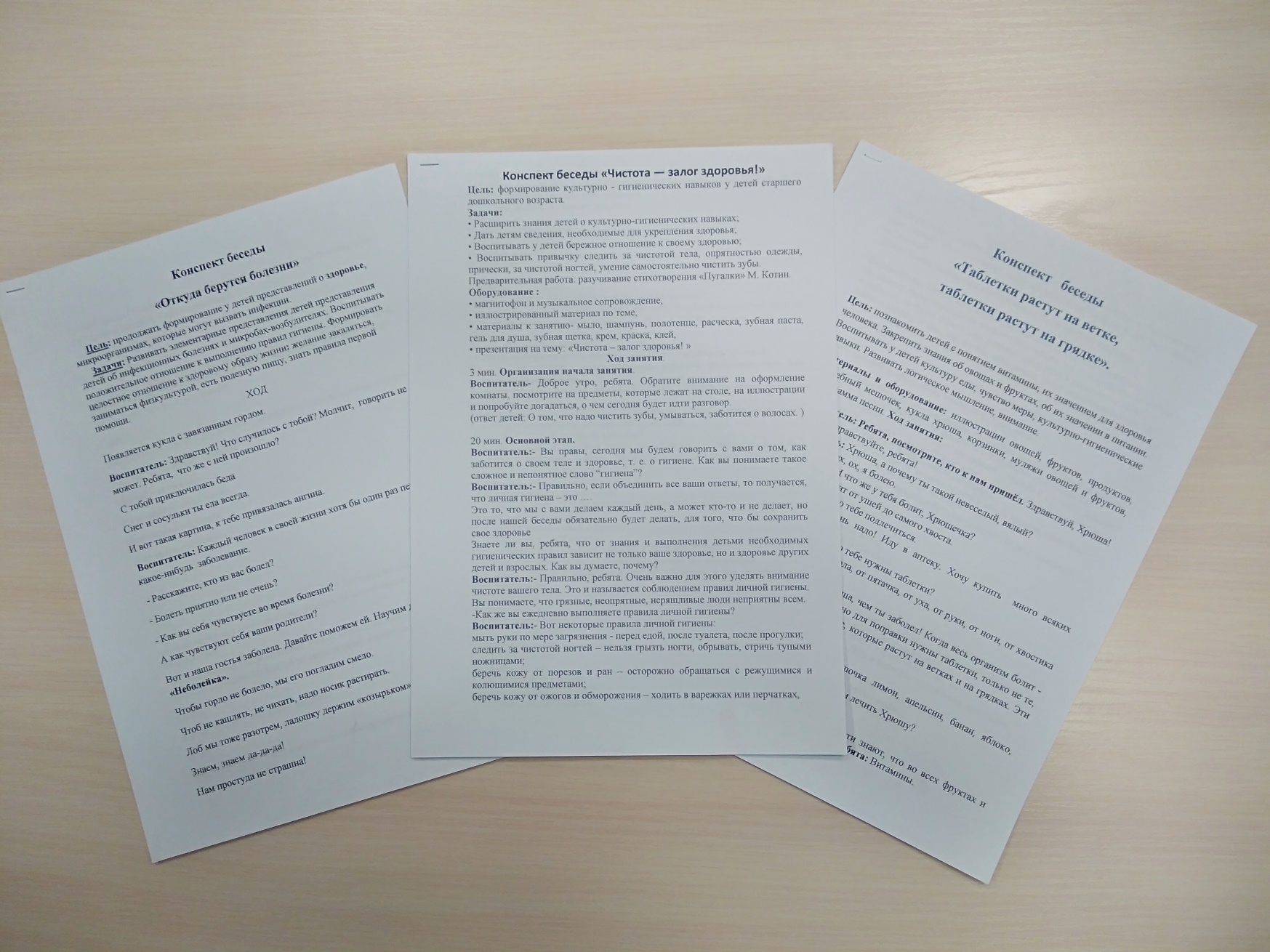 Чтение художественной литературы
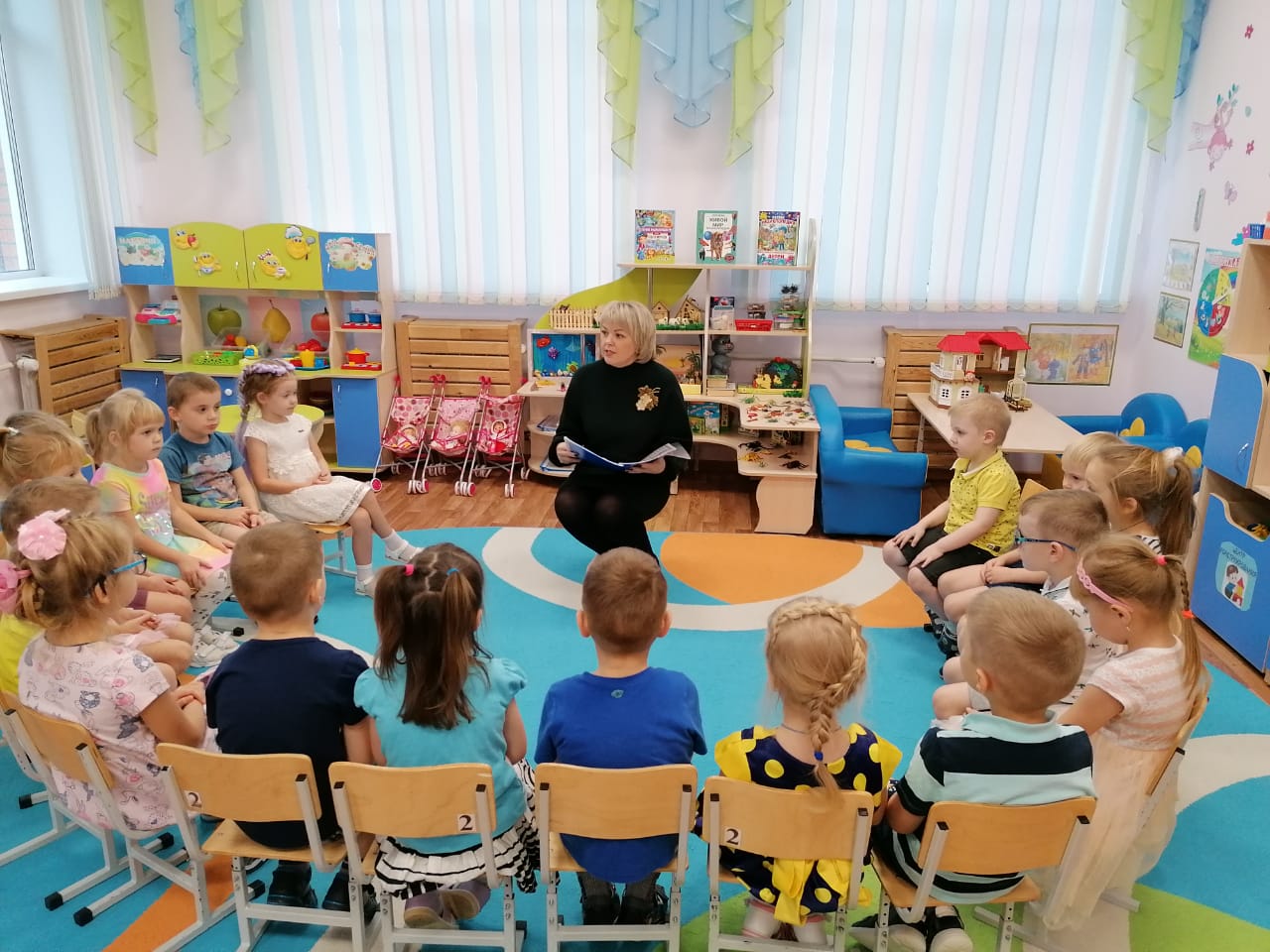 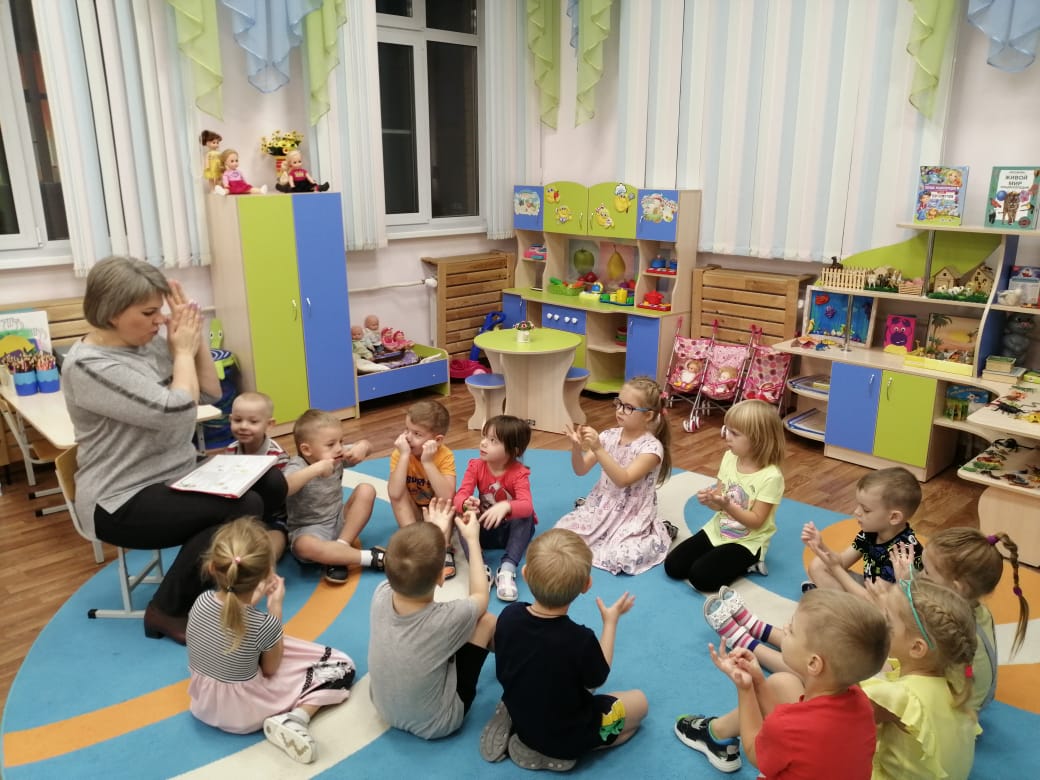 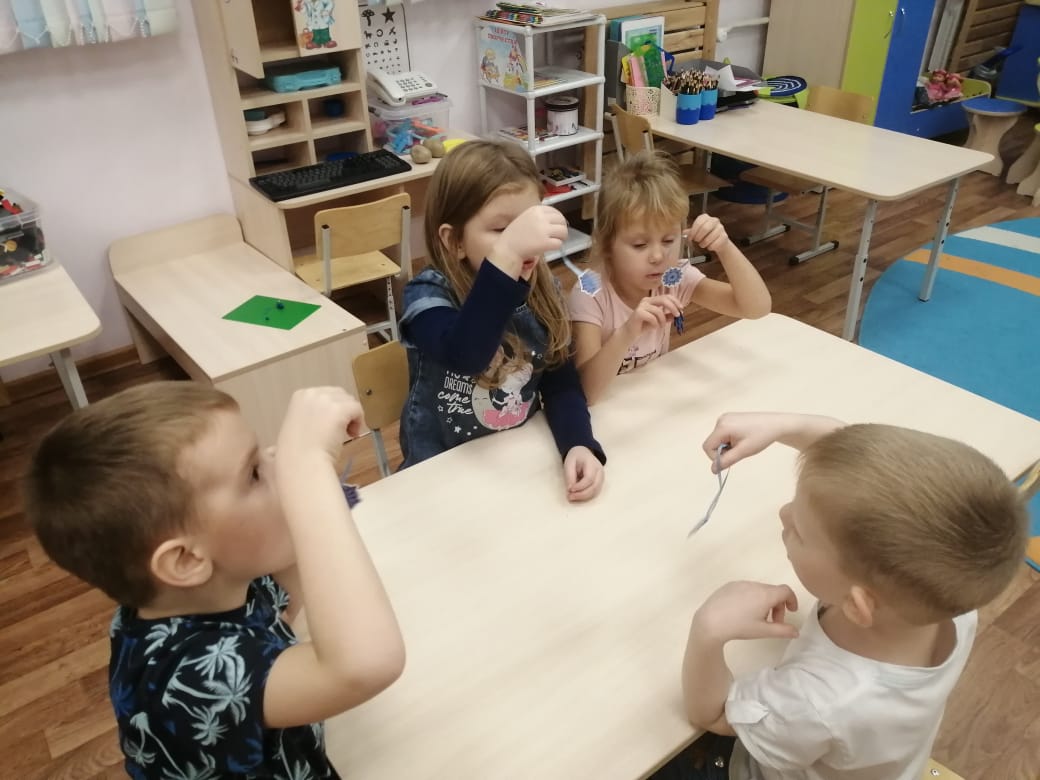 Пальчиковая гимнастика
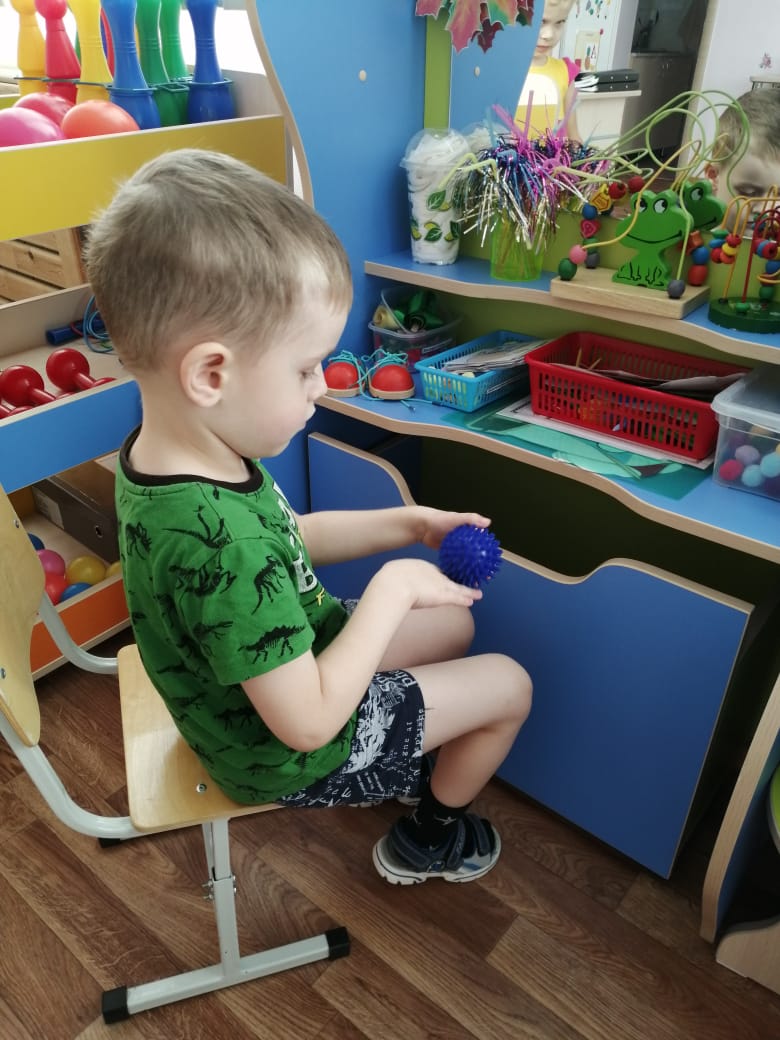 Дыхательная гимнастика
Самомассаж рук мячиком «Ёжик»
Лепка «Овощи на тарелке»
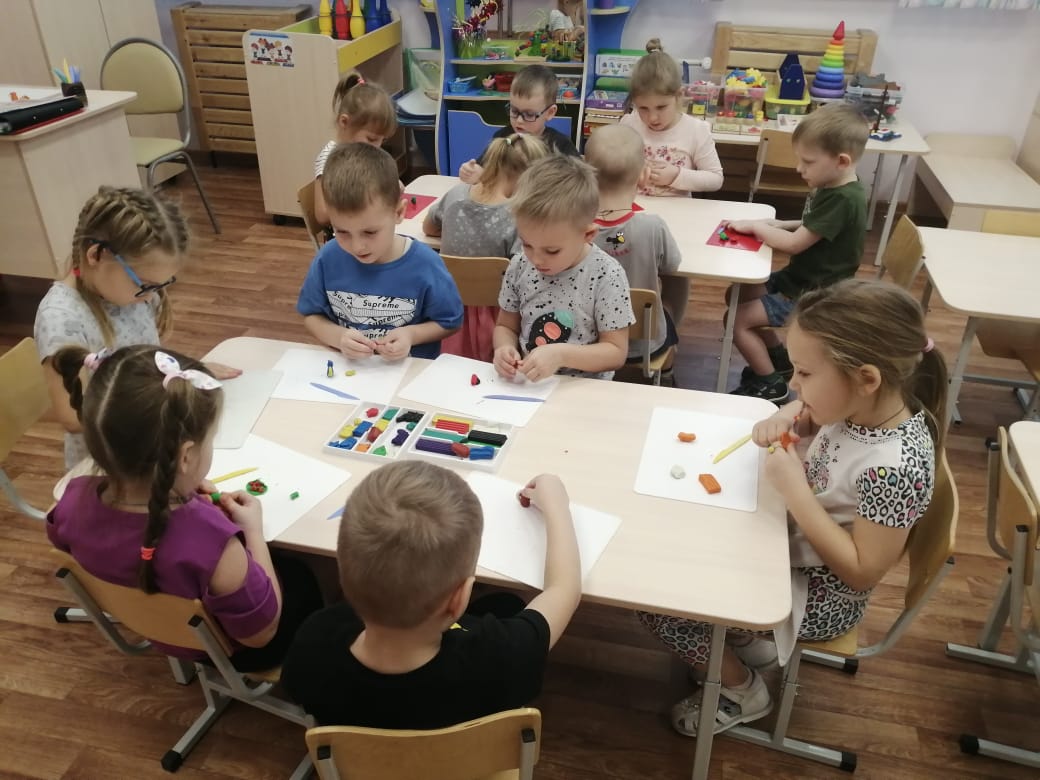 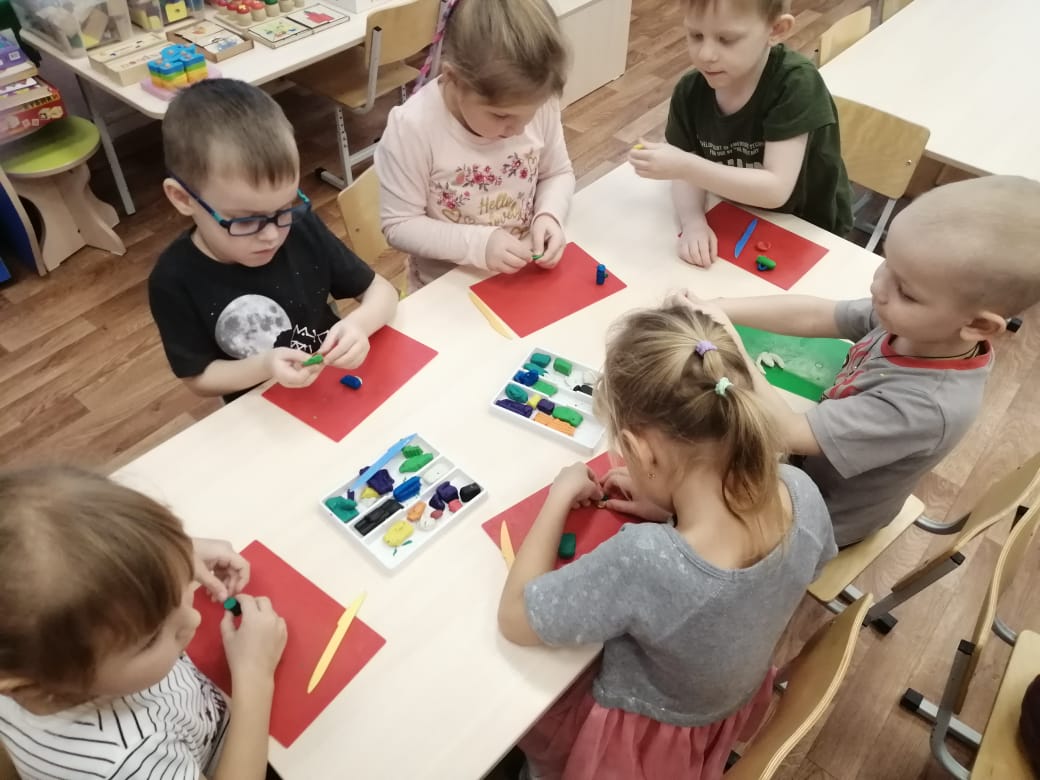 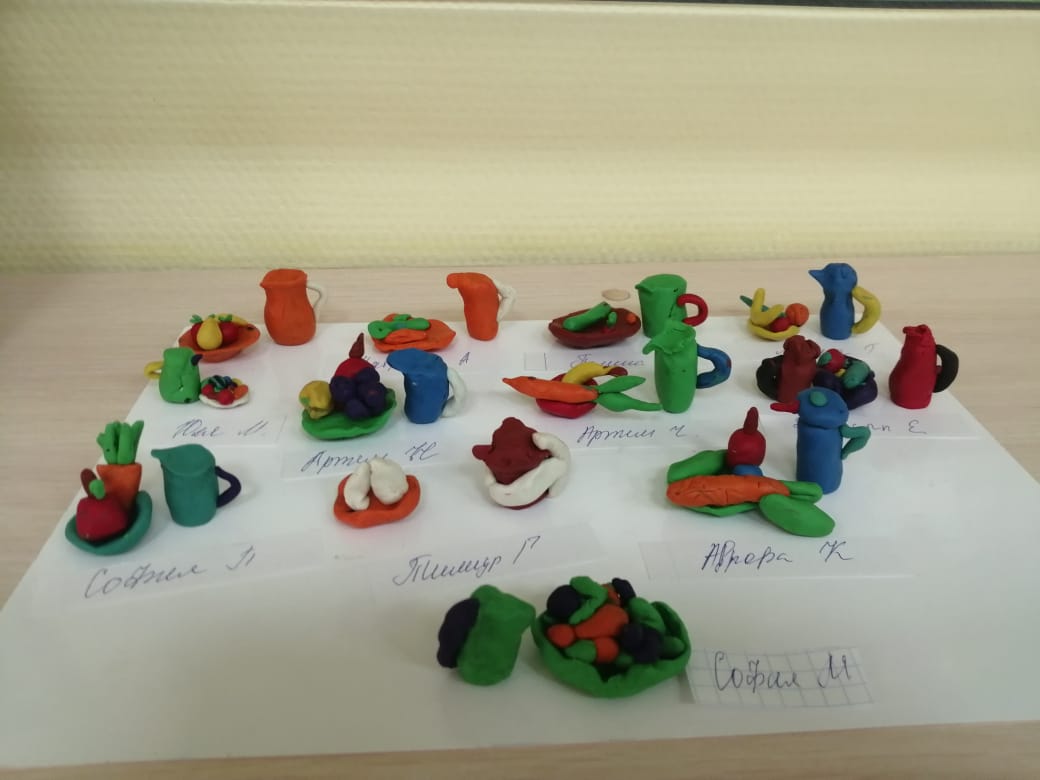 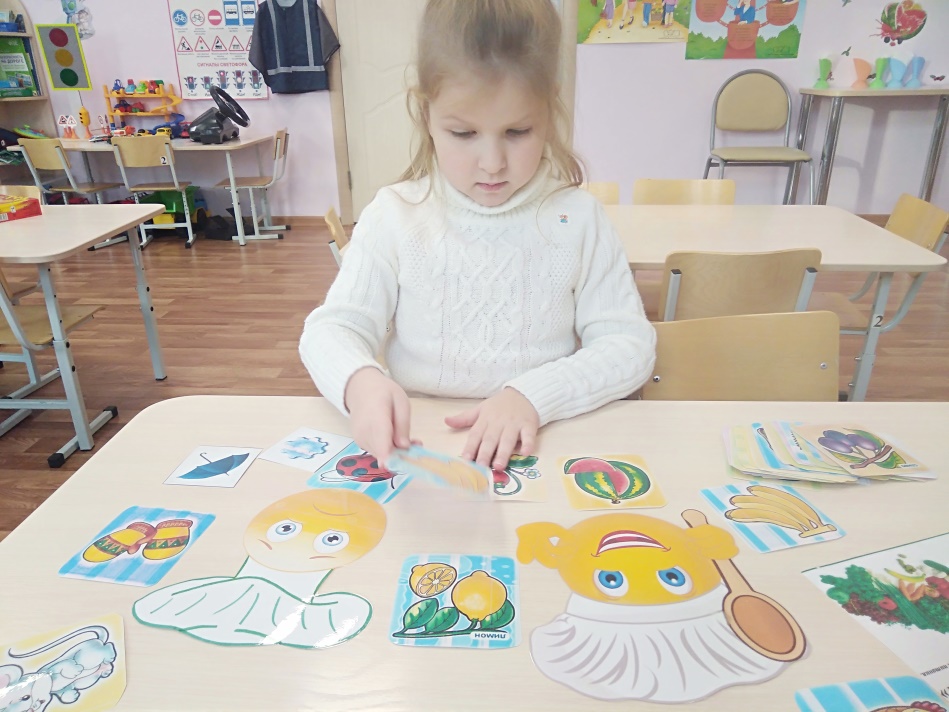 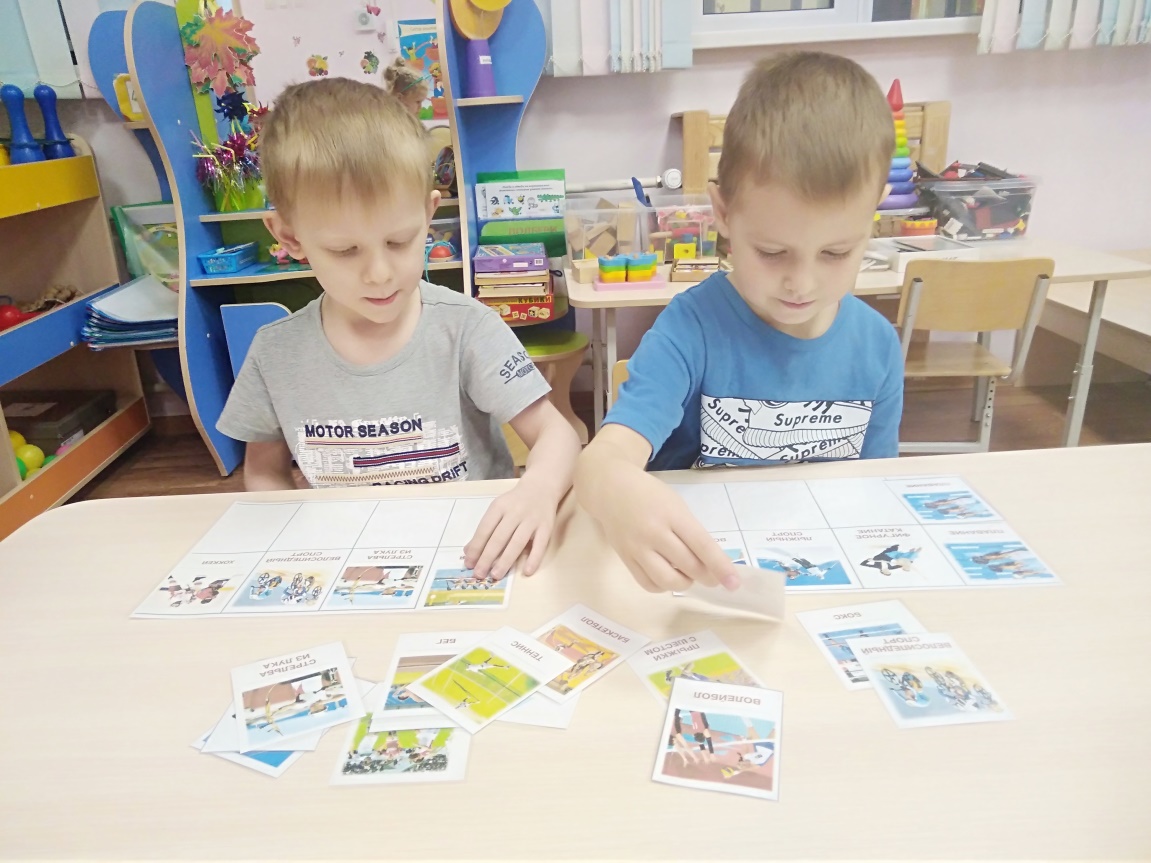 Дид.игра «Съедобное-несъедобное»
Дид.игра «Виды спорта»
Сюжетно-ролевая игра «Больница»
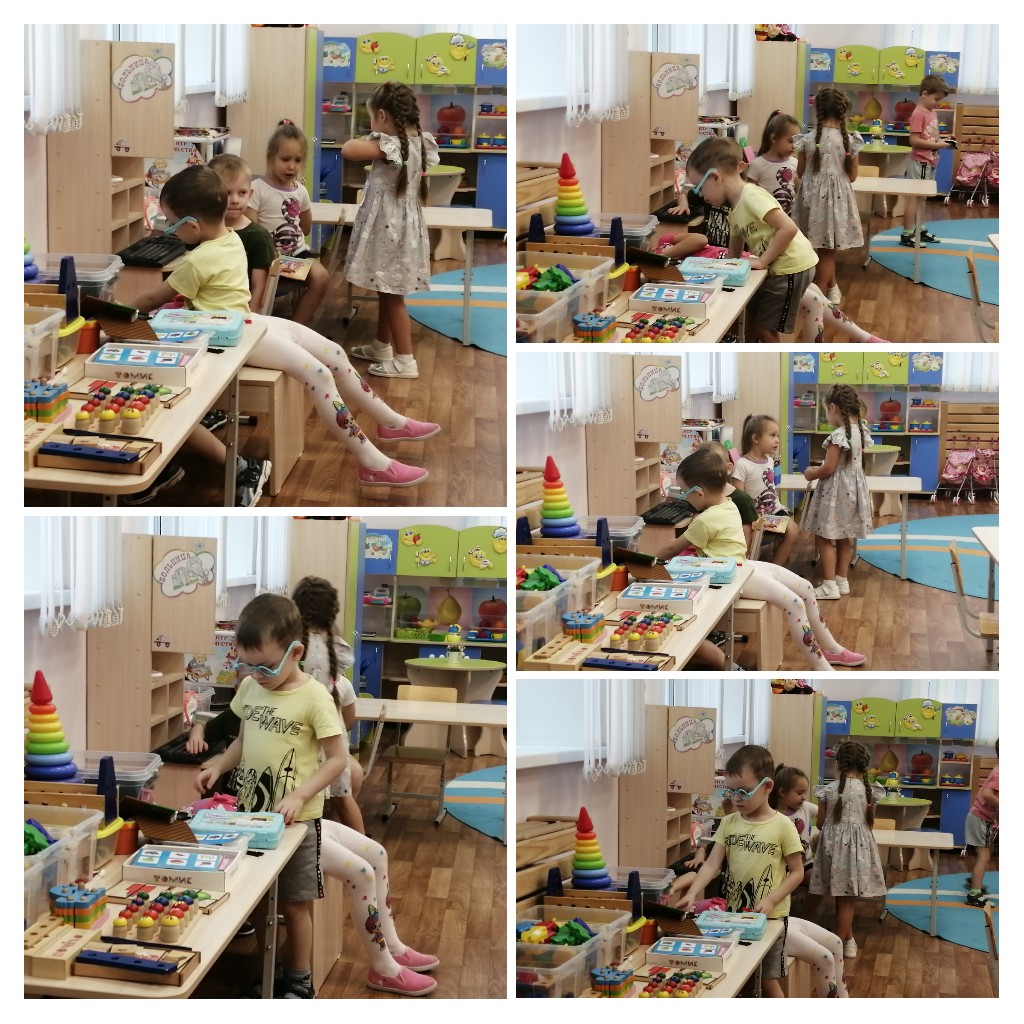 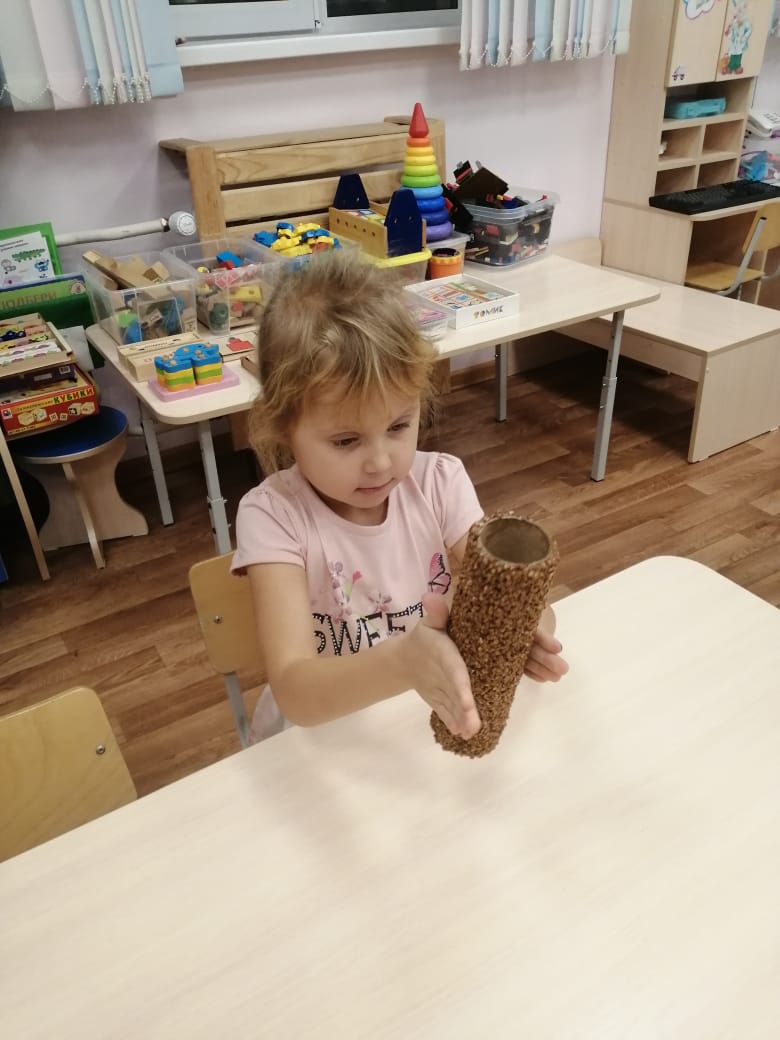 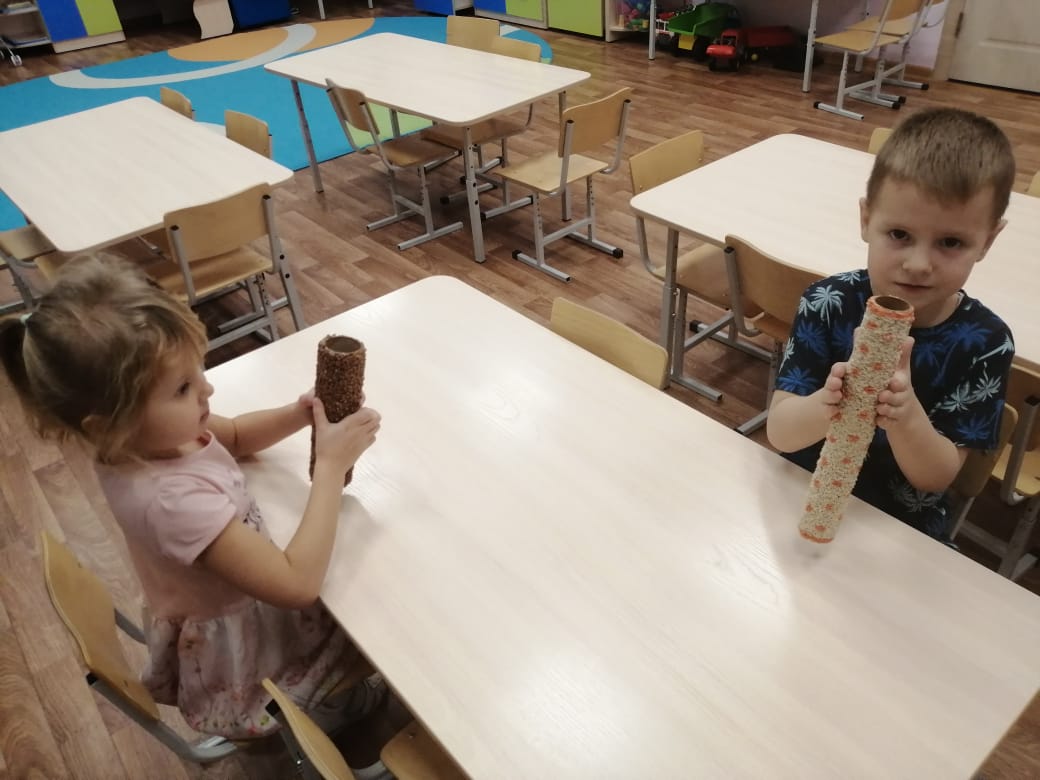 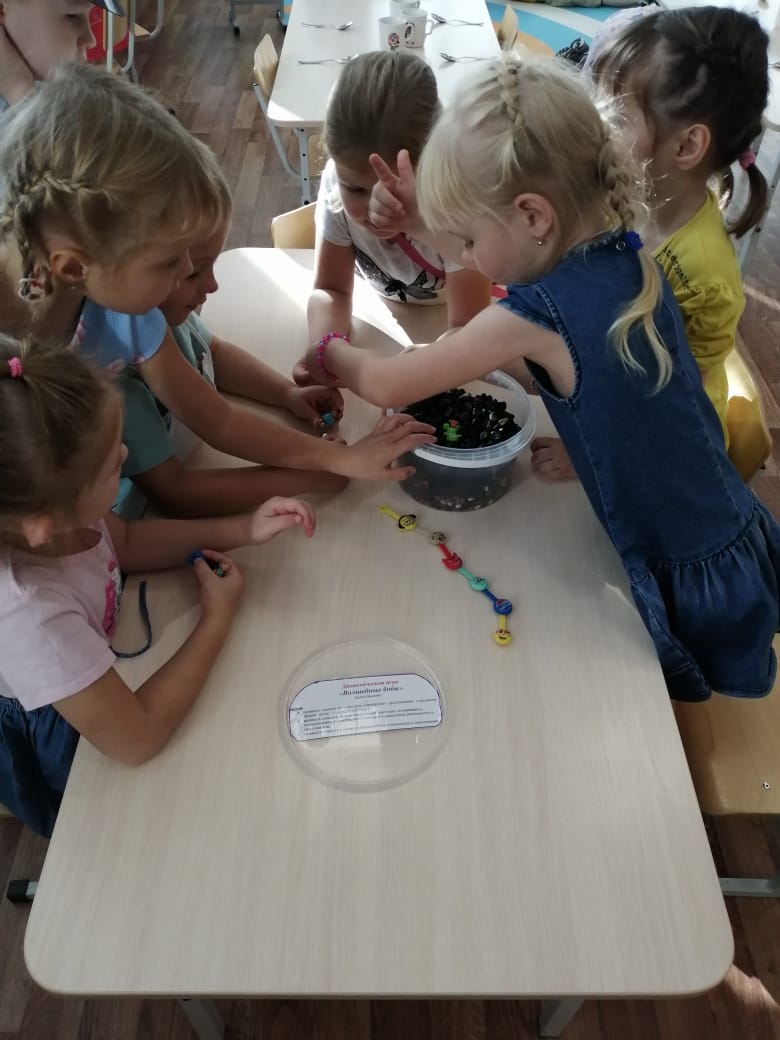 «В помощь родителям!»
Консультации:
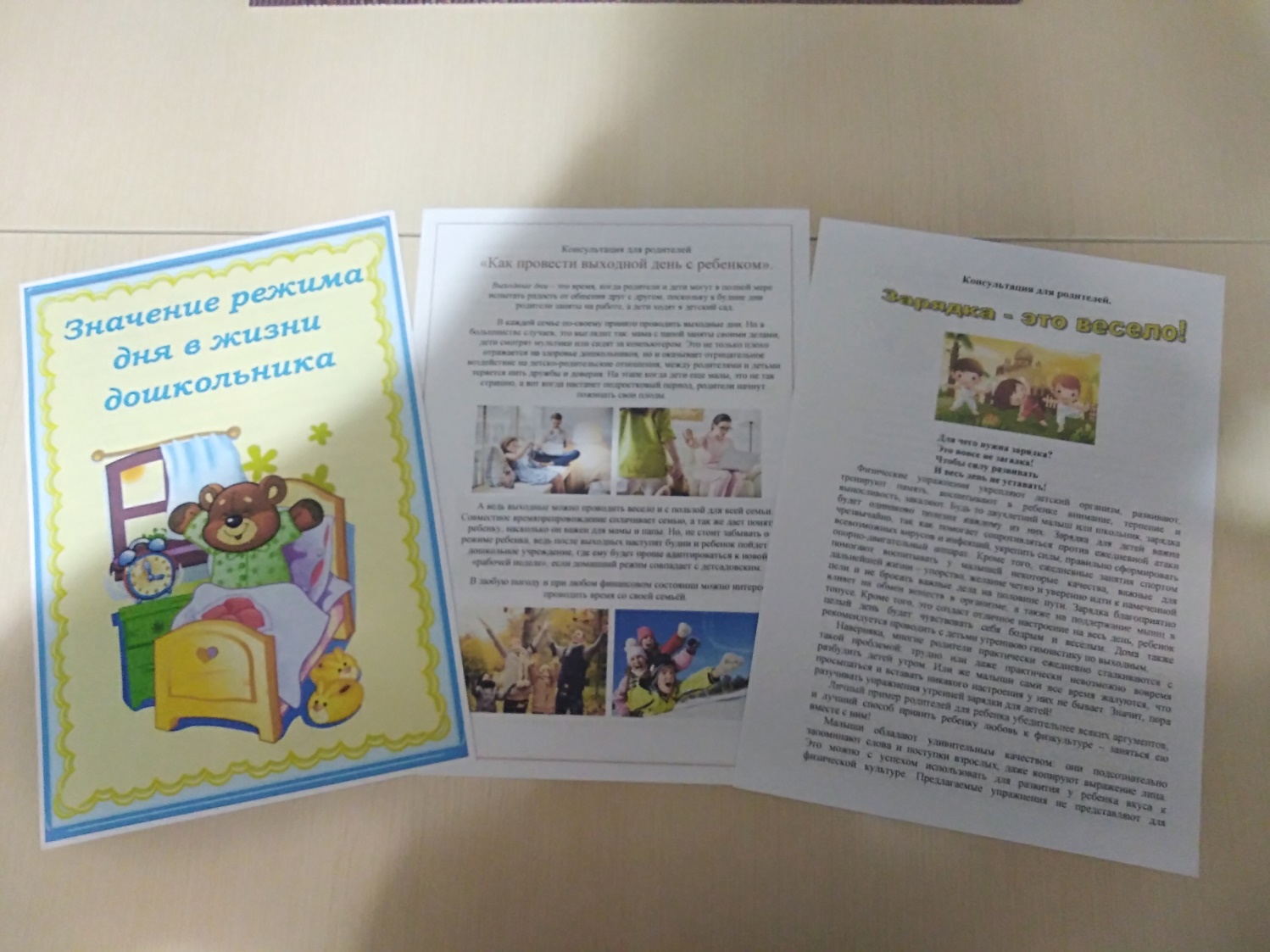 Заключительный этап
Физкультурное развлечение «Мы со спортом крепко дружим»
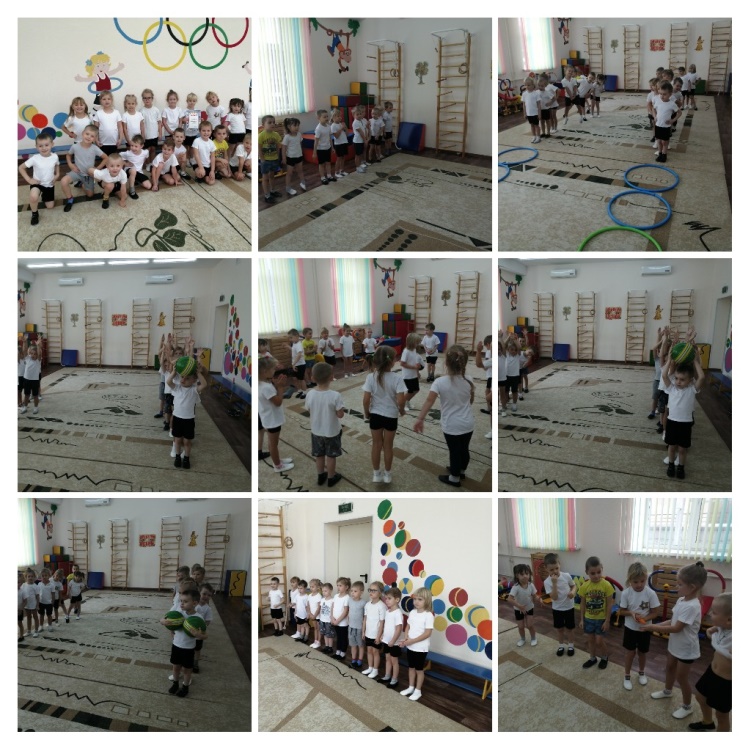 Выставка детских рисунков     Любим спортом заниматься
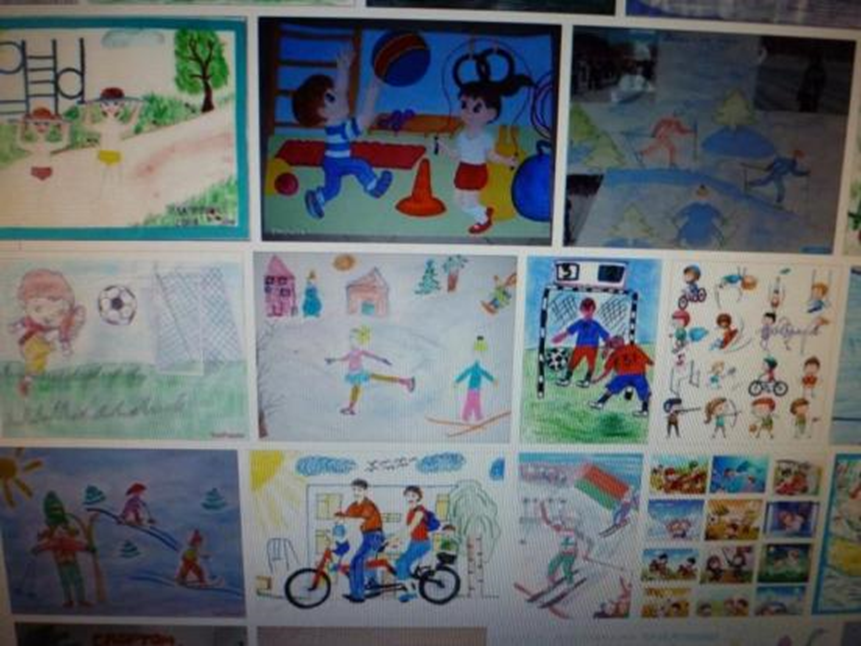 Совместное творчество родителей и детей 
«Где прячется здоровье»
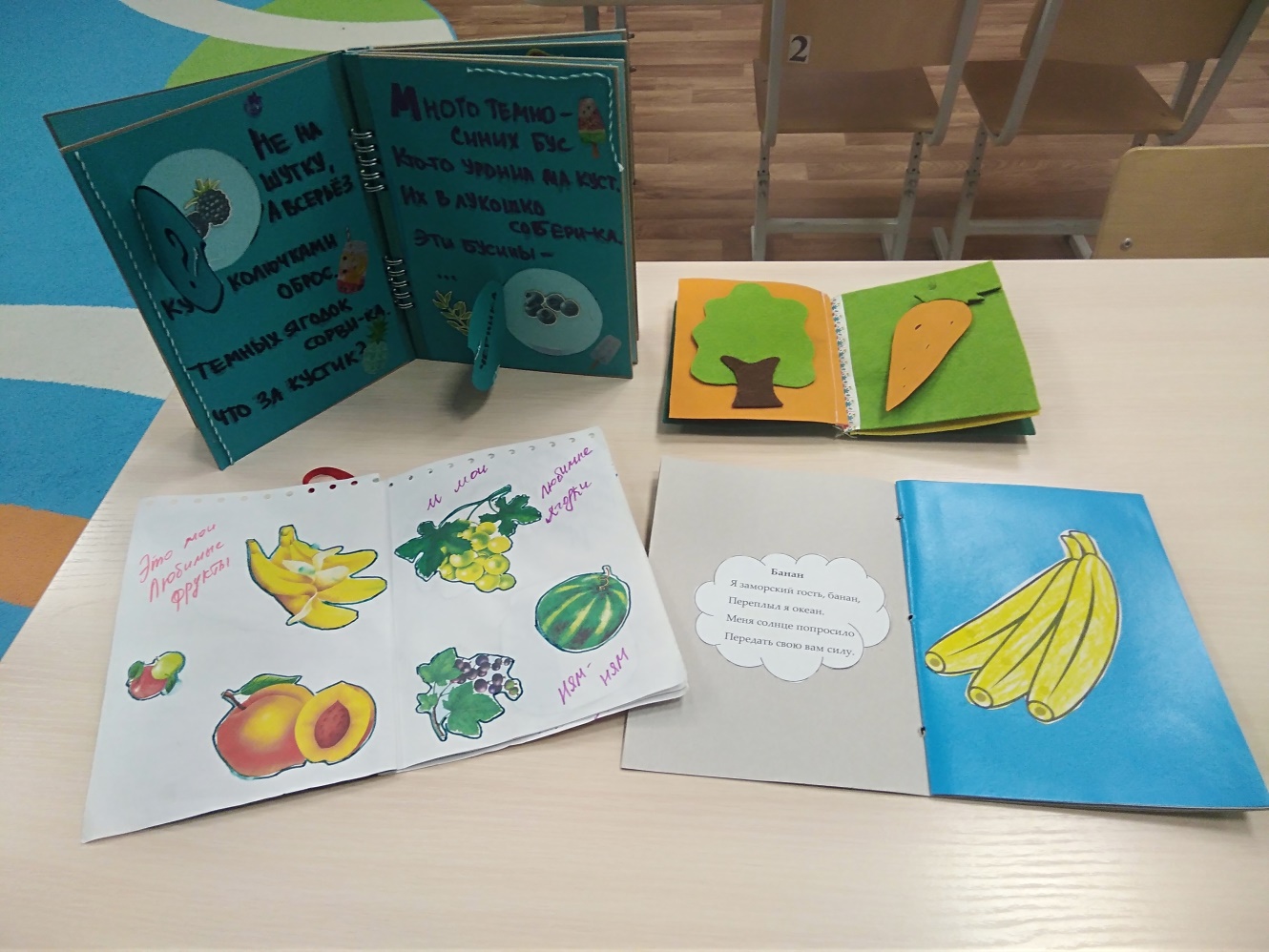 Результаты проекта :
Получение доступных знаний о путях сохранения и укрепления здоровья.
 Повышение знаний родителей о формировании ЗОЖ в дошкольном возрасте.
Приобретение опыта работы с родителями воспитанников
Желаем вам цвести, расти, 
Копить, крепить здоровье. 
Оно для дальнего пути
 Главнейшее условие.
Спасибо за внимание!